«Солнце,  воздух и вода – наши лучшие друзья!»
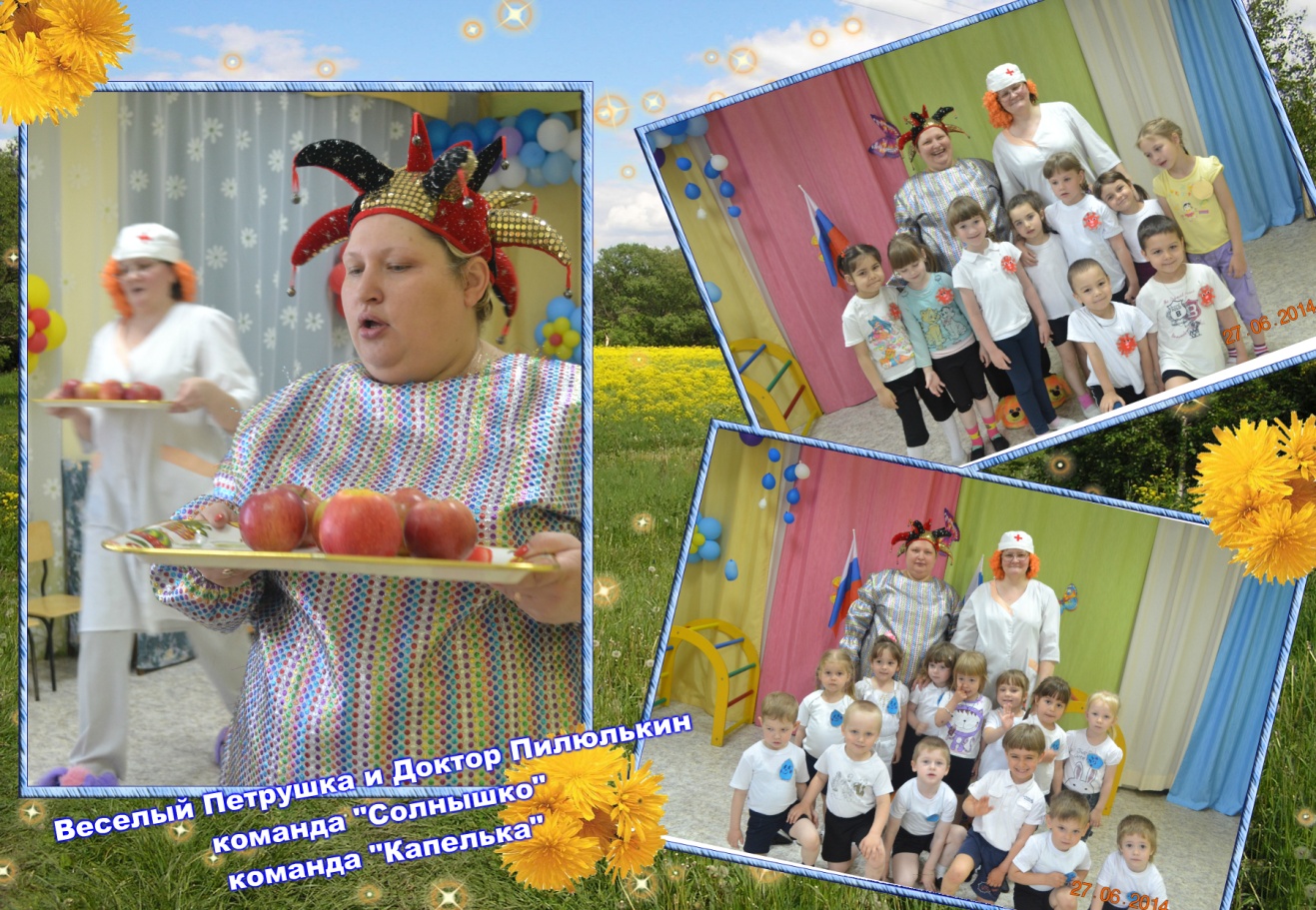 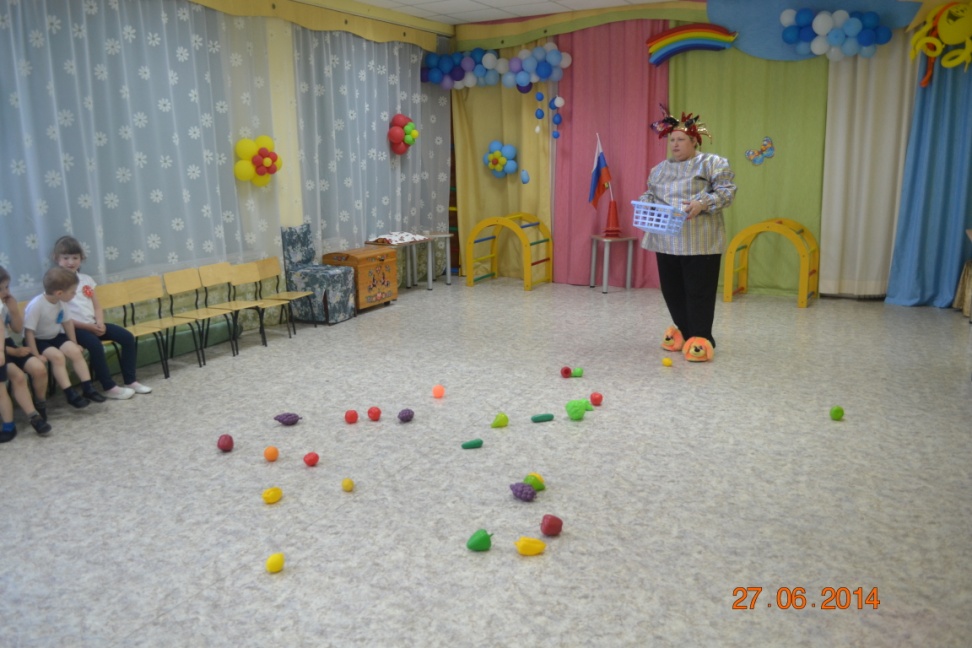 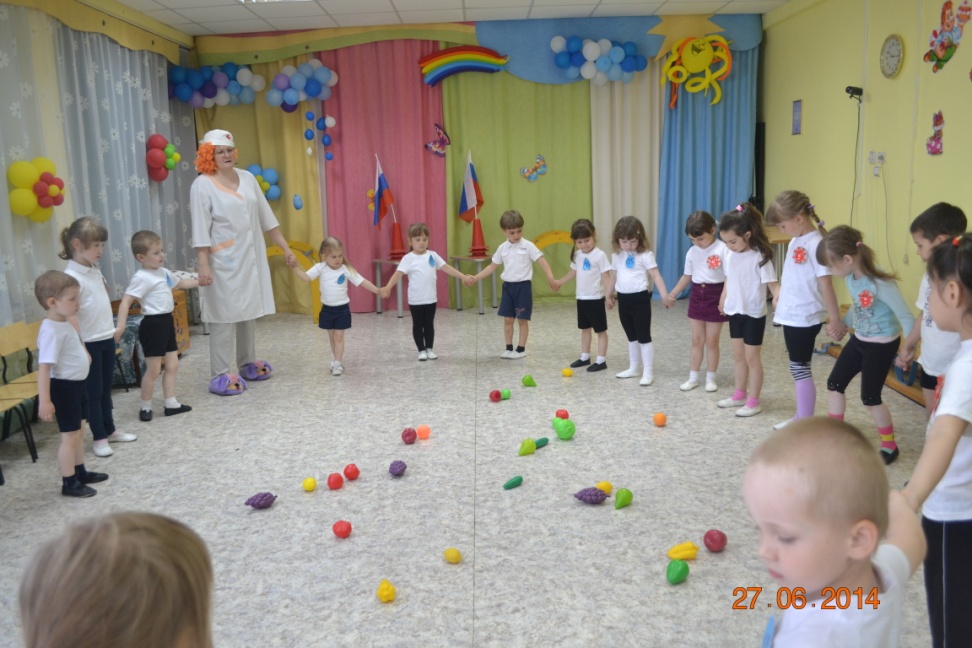